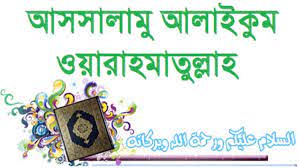 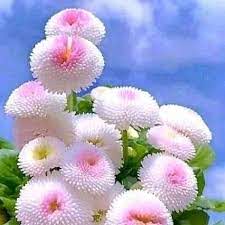 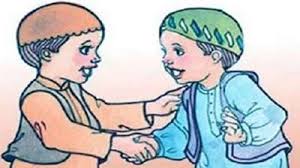 শিক্ষক পরিচিতি
জোবায়ের কাজী
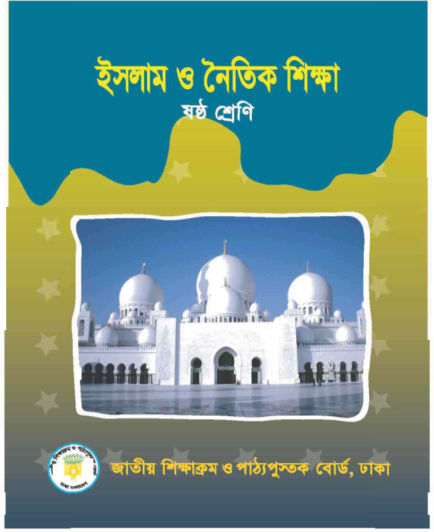 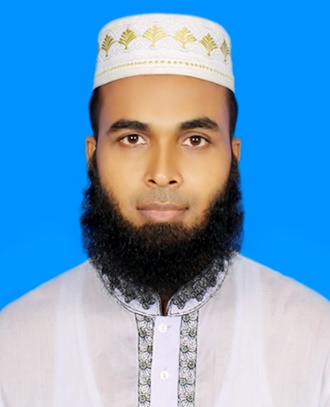 প্রথম অধ্যায় 
সপ্তম পাঠ
সহকারী শিক্ষক,
  মুক্তবাংলা চারিপল্লী মাধ্যমিক বিদ্যালয়,
চিতলমারী, বাগেরহাট।
মোবাইল নম্বর – ০১৯২৩০৬১৫৯৭
E-mail: kazizobair1@gmail.com
Thursday, October 22, 2020
2
ছবিগুলো লক্ষ্য করো......
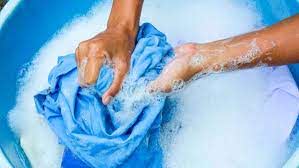 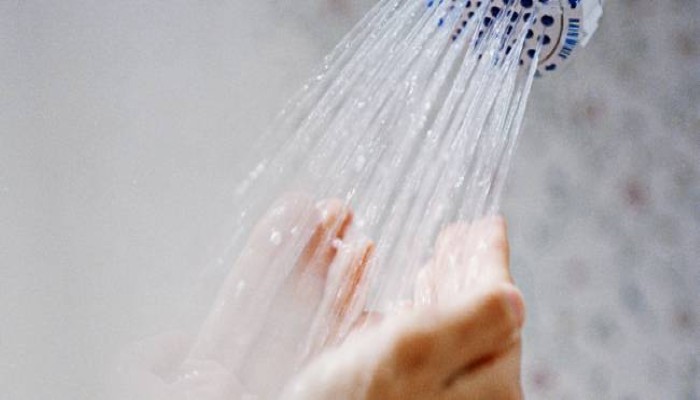 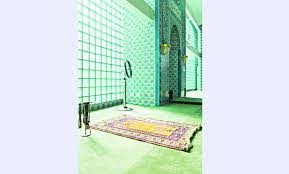 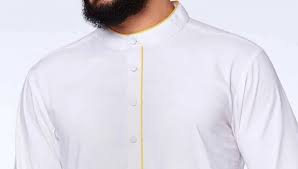 এ কাজ গুলো সালাতের বাহিরের কাজ না সালাতের ভিতরের কাজ ।
তোমরা কি জান সালাতের এ কাজ গুলোকে কি বলা হয়।
Thursday, October 22, 2020
3
আজকের পাঠের বিষয়...
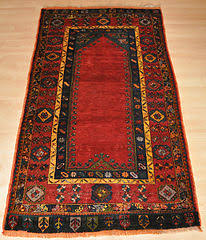 সালাতের আহকাম ।
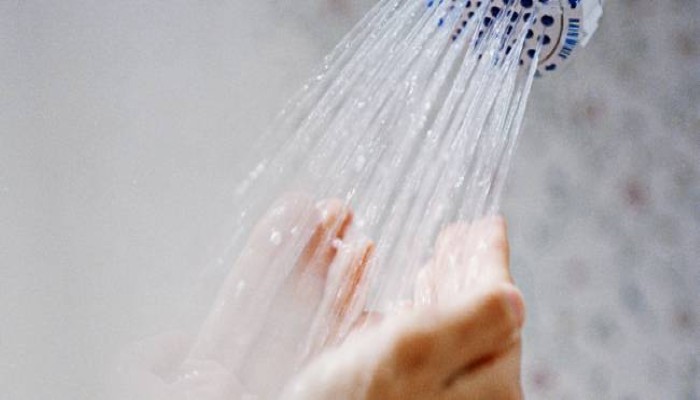 Thursday, October 22, 2020
4
শিখনফল
এই পাঠ শেষে শিক্ষার্থীরা –
১। সালাতের আহকামের শাব্দিক অর্থ কী তা লিখতে পারবে - 
২। সালাতের আহকাম কয়টি ও কী কী তা ব্যাখ্যা করতে পারবে-
৩। সালাতের আহকামগুলো চিন্নিত করতে পারবে  -
Thursday, October 22, 2020
5
সালাতের আহকামের শাব্দিক অর্থ
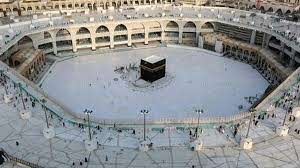 হুকুম বা বিধিবিধান সমূহ
Thursday, October 22, 2020
6
সালাতের আহকাম
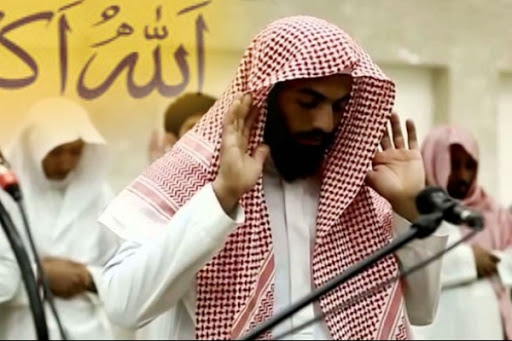 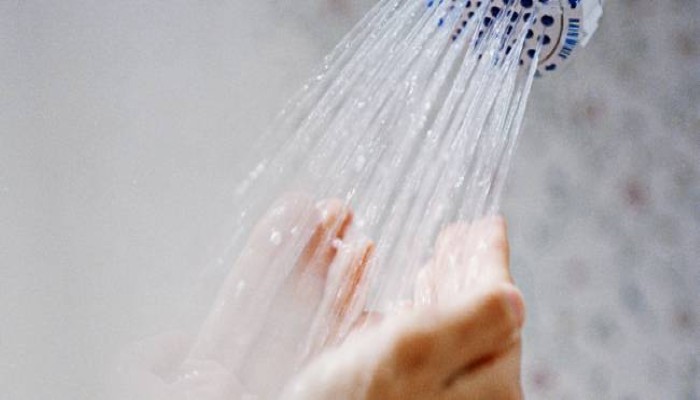 সালাতের আরকানের পূর্ব পর্যন্ত
ফরজ
পবিত্রতা অর্জনের পর থেকে
সালাতের পূর্বে প্রস্তুতিমূলক যে ফরজ কাজ গুলো করতে হয় সে কাজ গুলোকে সালাতের আহকাম বলে।
Thursday, October 22, 2020
7
একক কাজ
সালাতের আহকাম বলতে কি বিঝ?
Thursday, October 22, 2020
8
প্রিয় শিক্ষার্থী চলো আমরা জেনে নেই সালাতের আহকাম কয়টি।
সালাতের আহকাম    সমূহ
সাতটি
নিচে সেগুলো চিত্রের সাহায্যে দেখবো
Thursday, October 22, 2020
9
Thursday, October 22, 2020
10
শরীর পবিত্র হওয়া
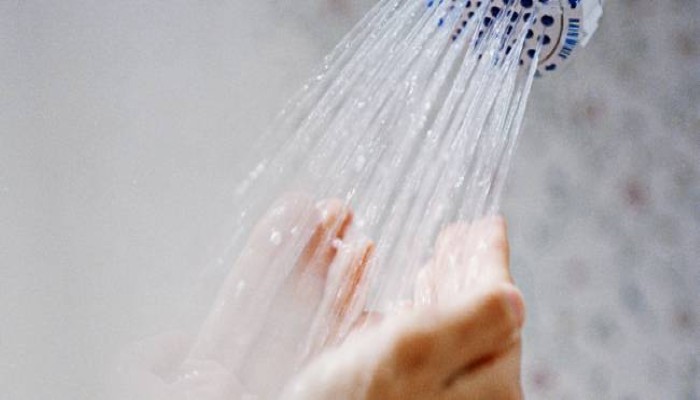 Thursday, October 22, 2020
11
কাপড় পবিত্র হওয়া
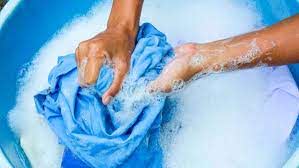 Thursday, October 22, 2020
12
জায়গা পবিত্র হওয়া
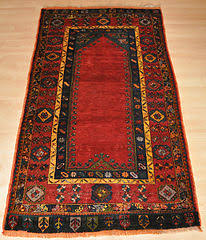 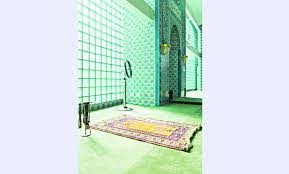 Thursday, October 22, 2020
13
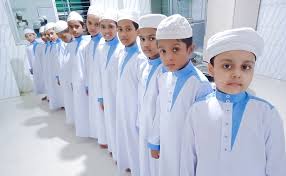 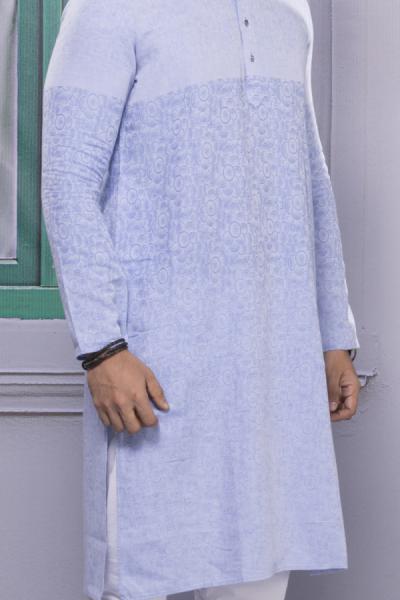 সতর ঢাকা
Thursday, October 22, 2020
14
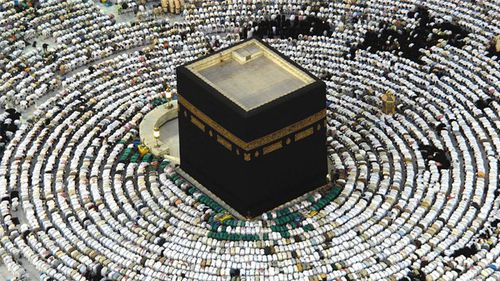 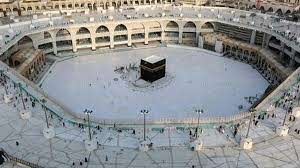 কিবলা মূখী হওয়া
Thursday, October 22, 2020
15
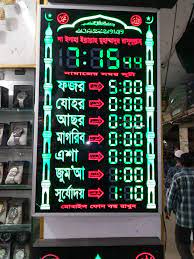 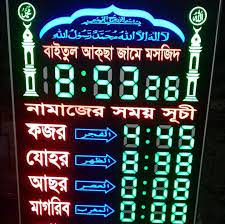 নামাজের সময় হওয়া
Thursday, October 22, 2020
16
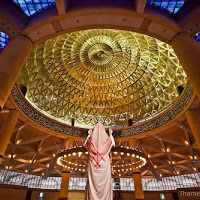 নিয়ত করা
Thursday, October 22, 2020
17
মূল্যায়ন
সালাতের আহকাম কয়টি?
ক) ৭টি
খ) ৮টি
ঘ) ১০টি
গ) ১৪টি
সালাতের আহকাম......
ক) সতর ঢাকা
খ) রুকু করা
গ) জায়গা পবিত্র হওয়া
ঘ) ক)  ও গ)
Thursday, October 22, 2020
18
বাড়ির কাজ
সালাতের আহকাম কয়টি ও কি কি? লিখ।
Thursday, October 22, 2020
19
সবাইকে ধন্যবাদ
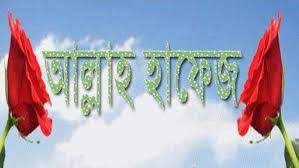 Thursday, October 22, 2020
20